Barriers and facilitators of including family and social network members in drug and alcohol treatment
Dr Paul Toner
p.toner@qub.ac.uk
On behalf of the Y-SBNT research team
Watson J, Toner P, Day E, Back D, Brady L-M, Fairhurst C, Renwick C, Templeton L, Akhtar S, Lloyd C, Li J, Cocks K, Ambegaokar S, Parrott S, McArdle P, Gilvarry E & Copello A
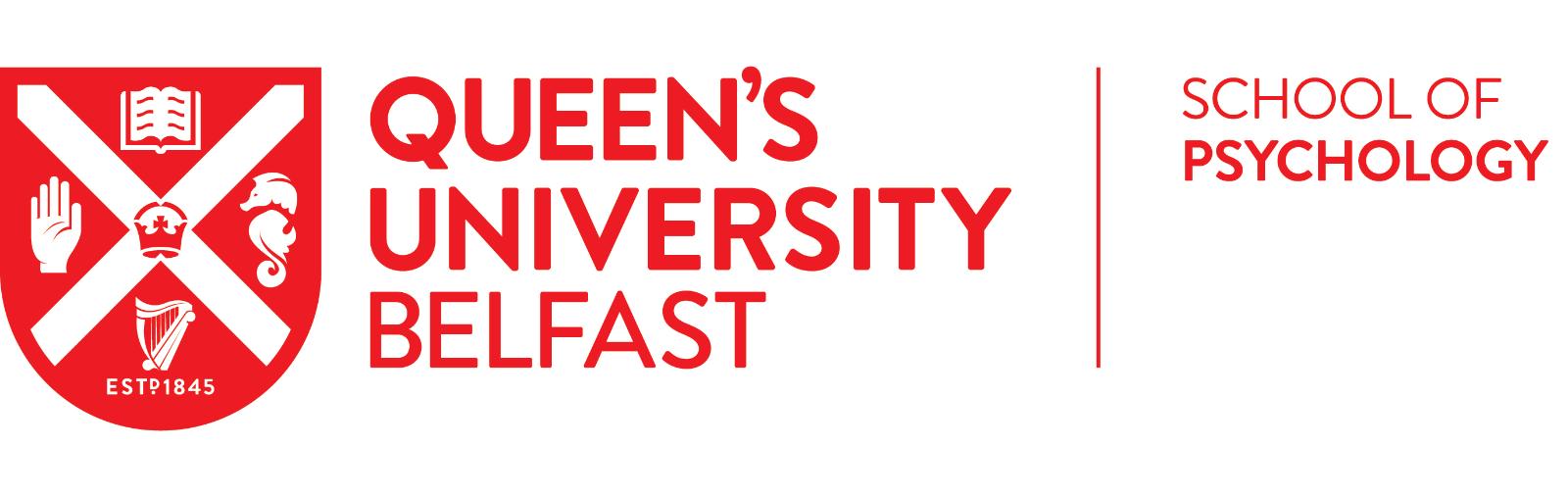 Study Aims
Overall
Demonstrate the feasibility of recruiting young people to a specifically developed family and wider social network-based intervention by testing an adapted version of adult social behaviour and network therapy (SBNT)
Qualitative
Explore the acceptability of the Y-SBNT intervention to the young people and the wider context of impact 
Identify ways in which Y-SBNT may need to be modified
Overall Approach
A pragmatic, two-armed randomised controlled open feasibility trial, based in two UK-based treatment services 

53 young people aged 12-18 years, newly referred and accepted for structured interventions for drug and/or alcohol problems, were recruited and randomised to receive either the adapted Y-SBNT intervention or treatment as usual
Qualitative Approach
Twenty five semi-structured interviews were conducted 3 months post randomisation with young people (17) and network members (2) and therapists (5)/service manager (1) were interviewed at a single time point towards the end of the study

Thematic analysis1 was used to analyse the data



1. Braun V, Clarke V. Using thematic analysis in psychology. Qual Res Psychol 2006;3:77–101.
Qualitative Findings
Young people, network members, therapists and a service manager found the new treatment approach acceptable to them 

YP: The majority of young people did not perceive their substance use as a problem on entering treatment nor did their friends, who also tended to use

YP referred from the youth offending system were ambivalent about changing their substance use and perceived Y-SBNT as compulsory probation meetings
[Speaker Notes: Their substance-related problems were symptomatic of other more challenging circumstances in their lives]
Qualitative Findings
Other YP who engaged with and were exposed to the active components of Y-SBNT reported positive benefits such as strengthening relationships and network member involvement in non-using activities

They appreciated that treatment goals did not have to be specific to their substance use or abstinence focused
Family and Social Network Members
Only two network members (mother and teacher) were interviewed, both from the North East, which perhaps reflects a lack of network member engagement

Involvement was more peripheral and supportive in nature rather than carrying out agreed actions discussed in treatment

When actions were mentioned these tended to be more practical

Despite this, network members perceived positive changes for the young people in terms of better communication and strengthening relationships
Family and Social Network Approach
The therapists saw great merit in taking a wider network approach in helping to support the young people beyond their treatment sessions

Therapists in the North East felt that the new treatment worked best when they were able to facilitate alignment of the young person’s treatment goals with those of their support network
Family and Social Network Approach
There were issues with treatment implementation, particularly in the West Midlands service. This was largely because of a service retendering process causing staff upheaval during the study

Therapists in both services mentioned practical and logistical restraints that made it difficult to have network members attend sessions
Family and Social Network Approach
As a treatment approach the service manager spoke in glowing terms about Y-SBNT - having the whole network effectively becoming the client should be fundamental to how services work and had wider applicability 

However, in the current study, social networks were not fully engaged with goal setting and there was an over-reliance on professional supporters

They suggested that Y-SBNT could work better as an early intervention when more natural networks existed